Irène Joliot-Curie
Patricia Ljevar, 8. r.
Nešto više o Irène:
rodila se 12. rujna 1897. godine u Parizu, Francuskoj
bila je francuska kemičarka i fizičarka
Marie i Pierre Curie – roditelji
Frédéric Joliot-Curie – suprug
studirala je na Prirodoslovnom fakultetu u Sorbonni, ali je njeno obrazovanje bilo   prekinuto Prvim svjetskim ratom tijekom kojeg je radila kao sestra radiolog
 postala je profesorica na prirodoslovnom fakultetu u Parizu 1937., a 1946. godine ravnateljica Insituta za radij.
umrla je 17. ožujka 1956. godine u Parizu, Francuskoj
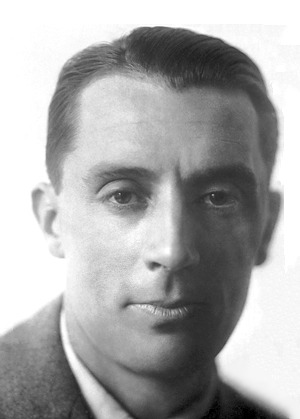 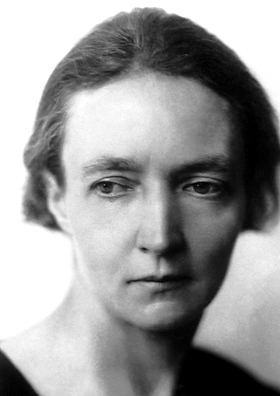 Irène Joliot-Curie
Frédéric Joliot-Curie
Obrazovanje:
obrazovanje djevojčice nije bila sasvim normalno
 majka je pažljivo promatrala kako se Irene i Eva-Denise (njezina mlađa sestra) fizički i psihički razvijaju
nezadovoljna klasičnim obrazovanjem, Marie Curie je organizirala svoju obrazovnu zadrugu, čiji su predavači bili poznati francuski profesori i ona sama
u 10 godina počela je studirati 
 ubrzo je postala jedna od najboljih studenata, neprestano demonstrirajući izvrsna znanja iz područja fizike i kemije
dvije godine kasnije otišla je na koledž u Sevin. Prije Prvog svjetskog rata, diplomirala je.
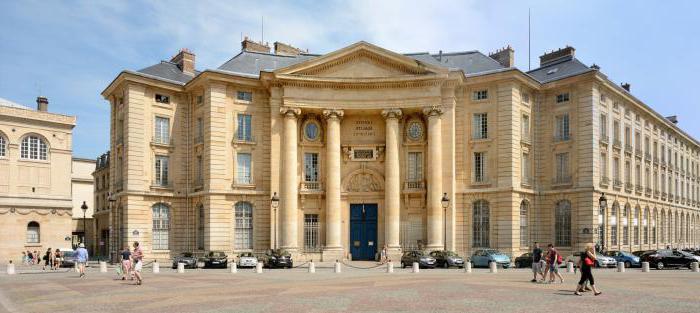 Prirodoslovni fakultet u Sorbonni
Otkrića:
sa suprugom je otkrila postupak dobivanja novih radioaktivnih elemenata: dušika od bora, fosfora od aluminija, silicija od magnezija. 
to je otkriće omogućilo jeftino dobivanje radioaktivnih kemijskih elemenata i njihovu upotrebu u medicini. 
za svoje otkriće, 1935. godine dobili su Nobelovu nagradu za kemiju
proučavala je djelovanje neutrona na teške jezgre (1938.), što je bilo prvi korak otkriću upotrebe energije iz jezgre atoma
Kako su došli do otkrića?
postavivši tanki sloj aluminijske folije u detektorsku rupu, par je mogao zračiti aluminiju i borove uzorke alfa česticama
 bili su vrlo iznenađeni kada su primijetili da se nakon uklanjanja izvora polonij alfa-čestica oslobađanje pozitrona nastavlja nekoliko minuta
 razvijajući ovu temu, par je došao do zaključka da su čestice bora i aluminija u ispitivanim uzorcima pretvorene u druge kemijske elemente
osim toga, ti elementi posjeduju radioaktivnost
uz apsorpciju 2 protona i 2 neurona alfa čestica, aluminij je postao radioaktivni fosfor, a bor je postao radioaktivni izotop dušika
koristeći ovu metodu, par Joliot-Curie je za kratko vrijeme uspio dobiti puno novih elemenata
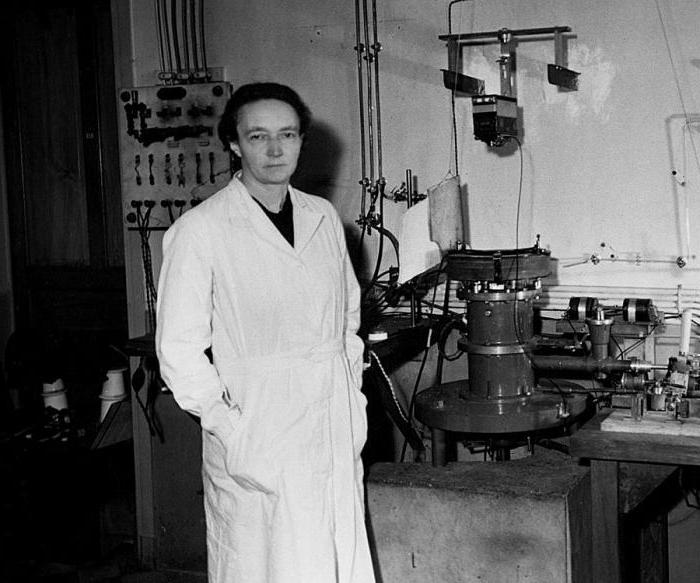 Što je radiokemija?
Radiokemija je dio nuklearne kemije koji se bavi radioaktivnim tvarima i njihovom primjenom 
glavna obilježja po kojima se radiokemija razlikuje od ostalih kemijskih područja jesu prisutnost radioaktivnosti kao bitnoga svojstva tvari s kojom se radi, te svojstvene metode rada koje se nazivaju radiokemijskima 
neke od posebnosti proizlaze iz potrebe da se često radi s takvim kemijskim sustavima u kojima su radioaktivne tvari prisutne u iznimno malim količinama
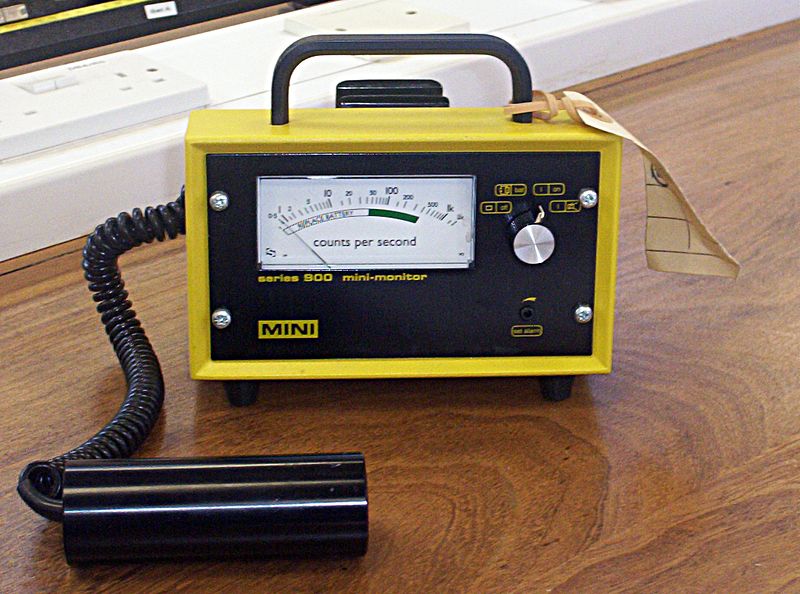 Geiger-Müllerovo brojilo  - naprava za otkrivanje radioaktivnosti
Irènine aktivnosti pozadi kemije:
bila je pacifistkinja i borila se za ženska prava 
postala je članica Comité National de l'Union des Femmes Françaises te članica Svjetskog mirovnog vijeća (eng. World Peace Council)
1936. francuska vlada imenovala ju je podtajnicom države za znanstvena istraživanja i naposlijetku časnicom Legije časti
po njoj je nazvan krater na Veneri (Joliot-Curie)
kad je Pierre Curie umro 1906. godine, njegov otac Eugene Curie počeo je snažno utjecati na odgoj djevojke
upoznao je Irene s botanikom i prirodnom poviješću
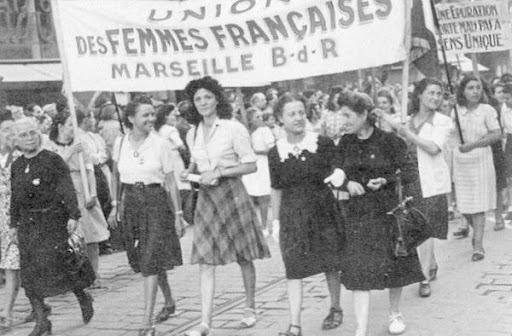 Prosvjed za ženska prava – sudjelovala i Irène
Znanstveni uspjeh
budući da je fenomen zračenja bio izravno povezan s razdvajanjem atoma, proučavajući ga, znanstvenici su se nadali da će rasvijetliti strukturu atoma
proučavala je fluktuacije promatrane tijekom raspada alfa čestica koje se ispuštaju najvećom brzinom raspadanjem polonijevih atoma
 godine 1925. uspješno je doktorirala
Aktivnosti u Drugom svjetskom ratu:
postupno je počela sve više pozornosti posvećivati politici
 godine 1936. radila je četiri mjeseca u vladi Leona Bluma kao pomoćnica državnog tajnika za istraživanje i razvoj 
unatoč činjenici da je Njemačka 1940. okupirala Francusku, par Joliot-Curie ostao je u Parizu
1944. Gestapo je počeo slijediti znanstvenike i morali su se sakriti u podzemlje
 njezin suprug s dvoje djece bio je prisiljen pobjeći u Švicarsku
tamo su ostali do oslobođenja Francuske
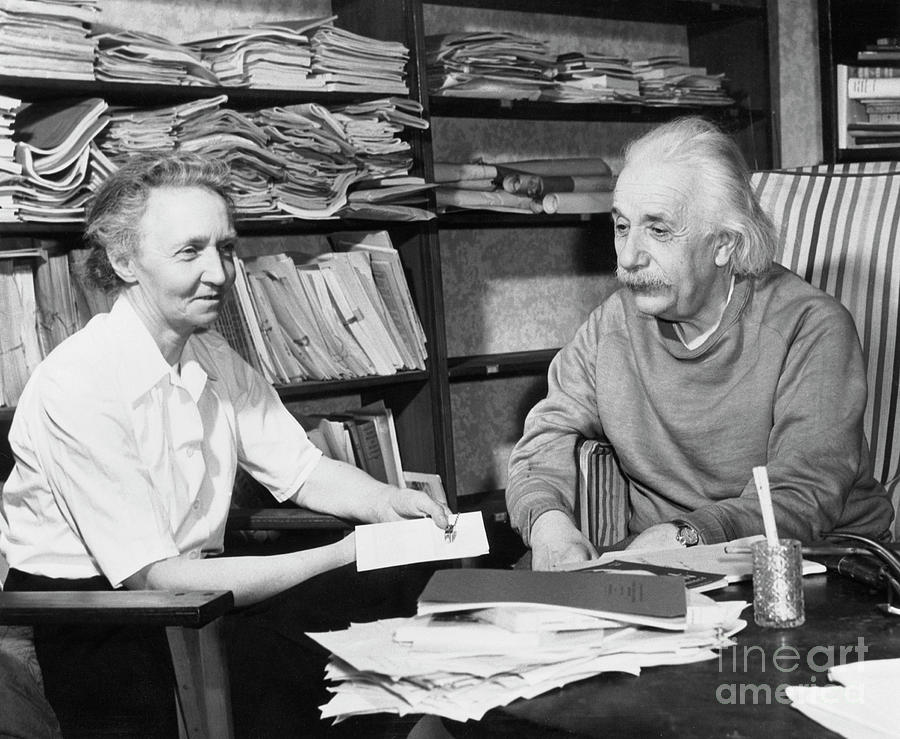 Irène je provodila vrijeme u društvu poznatih znanstvenika
Kako je umrla?
Irènino zdravlje je bilo jako potreseno zbog zračenja čija je ukupna doza tijekom mnogih godina rada premašila sve norme
 kao i njezina majka, žena se razboljela od raka krvi
17. ožujka 1956. umrla je od ove bolesti
 21. ožujka pokopana je u predgrađu Pariza
Izvori:
https://hr.wikipedia.org/wiki/Ir%C3%A8ne_Joliot-Curie
https://en.wikipedia.org/wiki/Ir%C3%A8ne_Joliot-Curie
https://www.nobelprize.org/prizes/chemistry/1935/joliot-curie/biographical/
https://www.atomicarchive.com/resources/biographies/irene-curie.html
https://www.britannica.com/biography/Irene-Joliot-Curie
http://www.atomicheritage.org/profile/irene-joliot-curie